41-4
These materials are by the Kongki Ka Project and are made available to you under the terms of the Creative Commons Attribution ShareAlike license 4.0.
You have permission to share and redistribute these materials in any format and to make reasonable revisions and adaptations of this translation, provided that:
You include the above licence and source information.
If you redistribute these materials or create derivatives, you must distribute your contributions under the same license as the original.
 
The Holy Bible, Berean Standard Bible, BSB is produced in cooperation with Bible Hub, Discovery Bible, OpenBible.com, and the Berean Bible Translation Committee. This text of God's Word has been dedicated to the public domain.
 
Tibetan text is from the The Holy Bible in Modern Literary Tibetan, New Tibetan Bible translation.
This translation is made available under the terms of the Creative Commons Attribution-NonCommercial-NoDerivatives 4.0 International license.
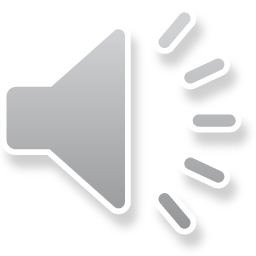 [Speaker Notes: Checked Kham
41 The Rich Young Man
1. The rich young man - Matt 19:16-29; Mark 10:17-30; Luke 18:18-30 (Left Top)
2. James and John make their request - Matt 20:20-28; Mark 10:35-45 (Right Top)
3. Zacchaeus - Luke 19:1-10 (Right Center)
4. Resurrection of Lazarus - John 11:1-44 (Right Bottom)
5. Jesus anointed at Bethany - Matt 26:6-13; Mark 14:3-9; John 12:1-11 (Left
Bottom)
6. Triumphal entry - Matt 21:1-11; Mark 11:1-11; Luke 19:29-44; John 12:12-19
(Left Center)]
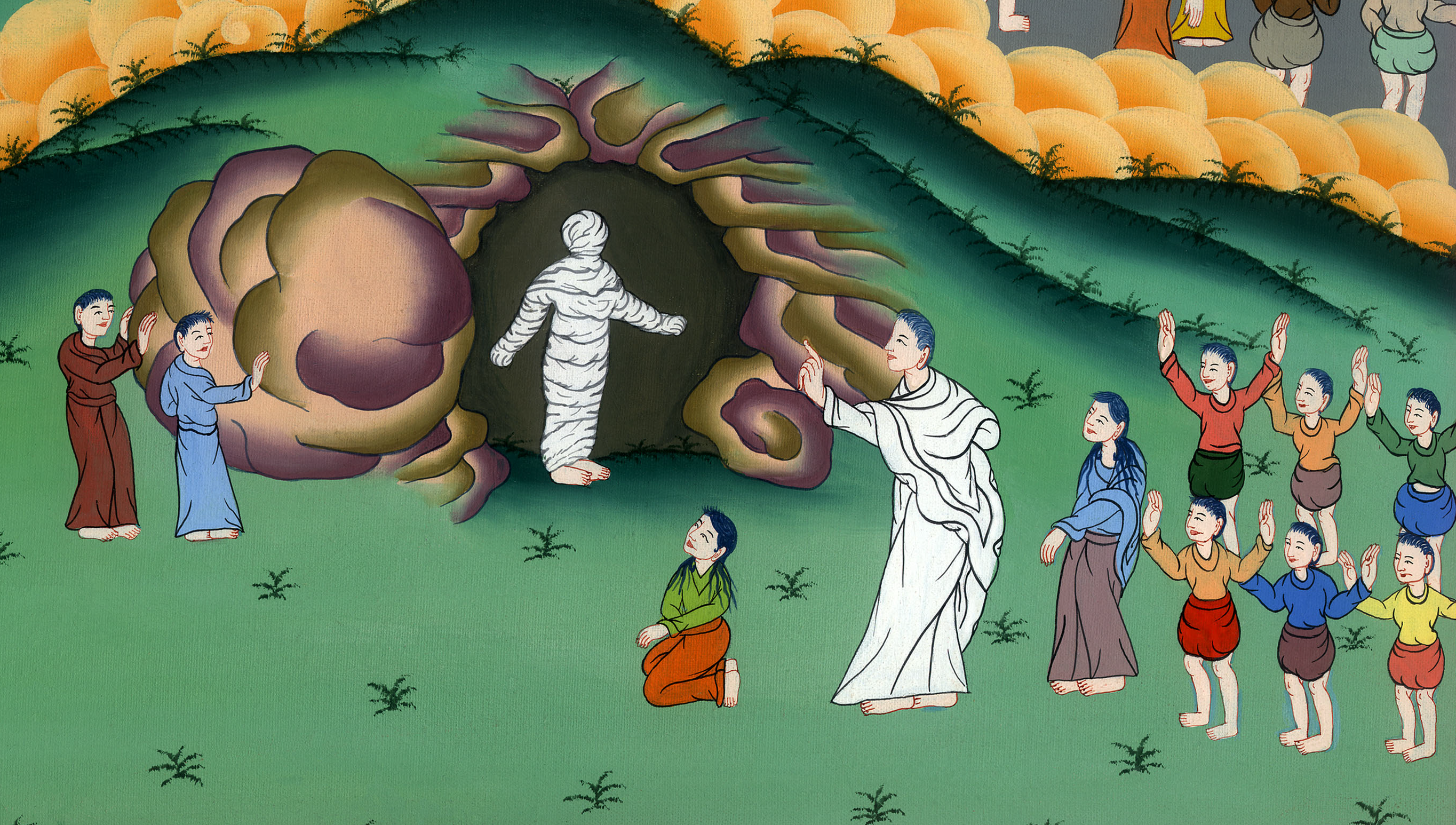 ཡོ་ཧ་ནན 11
ལཱ་ཟར་སླར་གསོན་དུ་མཛད་པ།
ཡོ་ཧ་ནན 11
ལཱ་ཟར་སླར་གསོན་དུ་མཛད་པ།
Resurrection of Lazarus - John 11:1-44
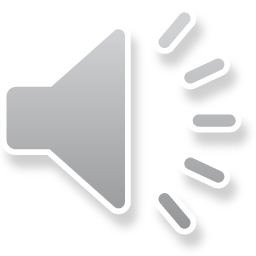 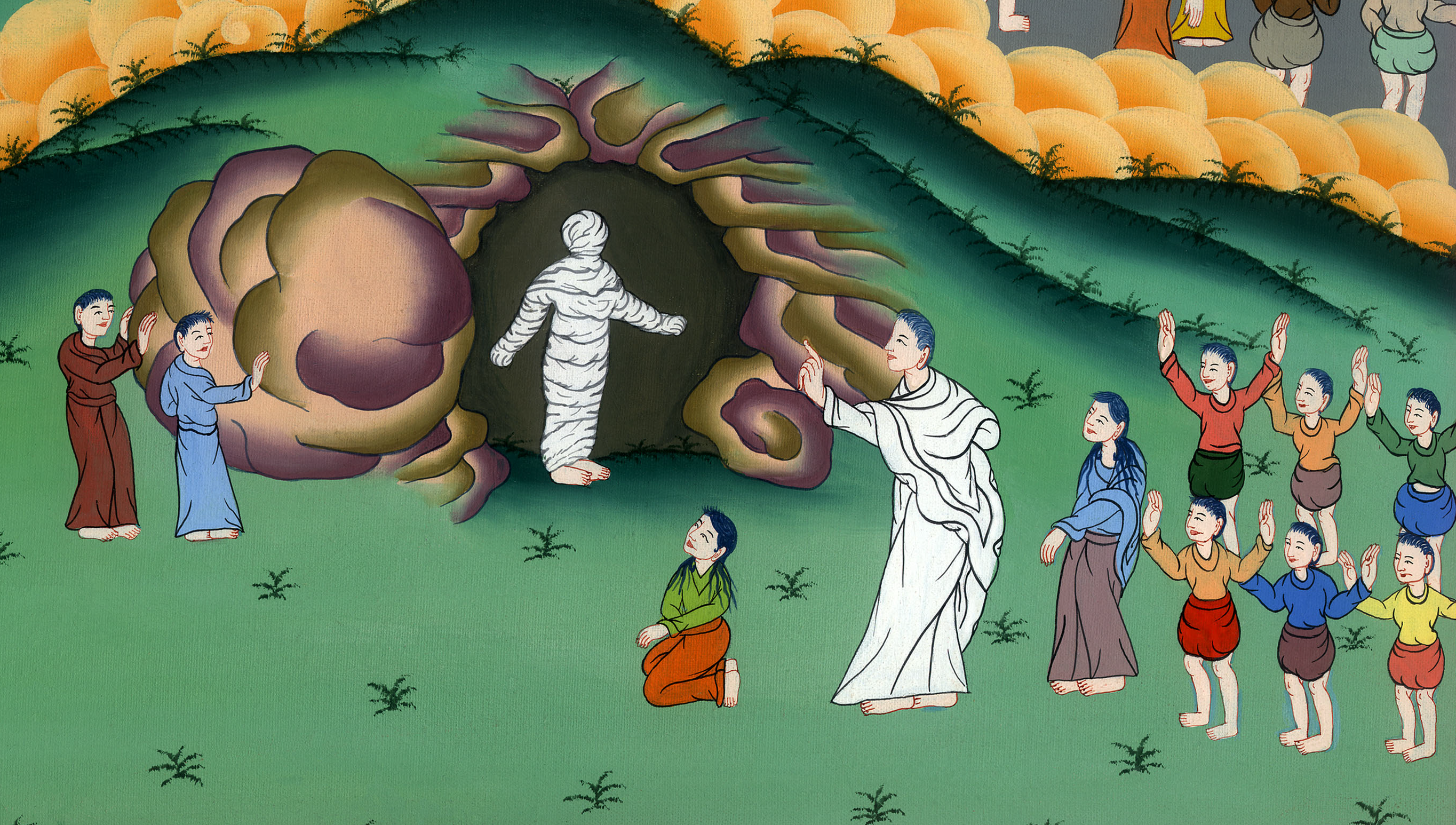 ཡོ་ཧ་ནན 11
ལཱ་ཟར་སླར་གསོན་དུ་མཛད་པ།
This work is licensed under a Creative Commons Attribution-ShareAlike 4.0 International License
1དེ་ཡང་མིང་ལ་ལཱ་ཟར་ཞེས་འབོད་པའི་ནད་པ་ཞིག་ཡོད་པ་དེ་ནི་པེ་ཐན་ཡཱ་གྲོང་སྡེ་རུ་གནས༌ཤིང༌། དེ་ནི་མིར་ཡམ་དང་ཁོ་མོའི་ལྕམ་མོ་མཱར་ཐ་གཉིས་ཀའི་གྲོང་སྡེ་ཡིན།
1At this time a man named Lazarus was sick. He lived in Bethany, the village of Mary and her sister Martha.
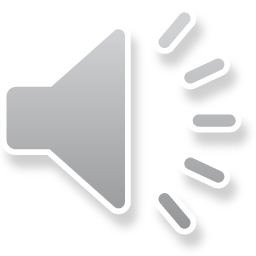 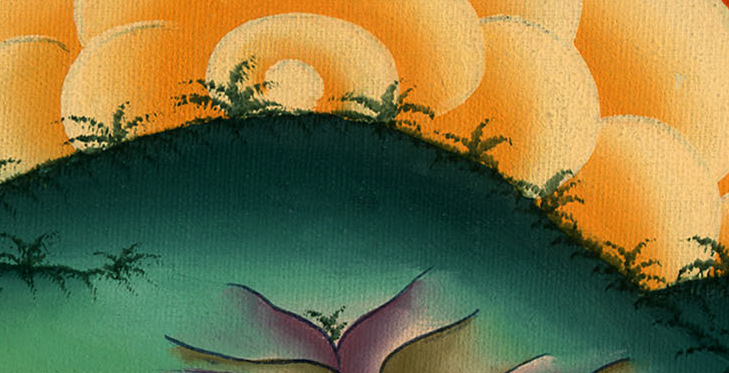 ཡོ་ཧ་ནན 11:1
2མིར་ཡམ་ཞེས་པ་དེ་ནི་སྐྱབས་མགོན་ཡེ་ཤུའི་སྐུ་ལ་སྤོས་ཆུ་བྱུགས་ཤིང་སྐྲ་ཡིས་ཁོང་གི་ཞབས་ཟུང་ཕྱི་མཁན་དེ་ཡིན༌ལ། ཁོ་མོའི་སྤུན་ལཱ་ཟར་ལ་ན་ཚ་བྱུང་བ་ཡིན༌པས། 3ལྕམ་སྲིང་གཉིས་ཀྱིས་མི་གཞན་ཞིག་སྐྱབས་མགོན་ཡེ་ཤུའི་དྲུང་དུ་མངགས༌ཏེ། གཙོ་བོ༌ལགས། ཁྱེད་ཀྱིས་བྱམས་ཤིང་གཅེས་པའི་མི་དེ་ད་ལྟ་ནད་ཀྱིས་མནར་ཞེས་ངག་འཕྲིན་བསྐུར༌ཏོ།།
2(Mary, whose brother Lazarus was sick, was to anoint the Lord with perfume and wipe His feet  with her hair.) 3So the sisters sent word to Jesus, “Lord, the one You love is sick.”
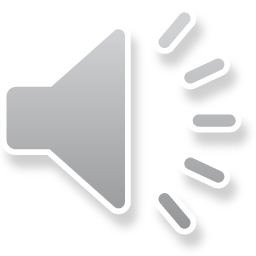 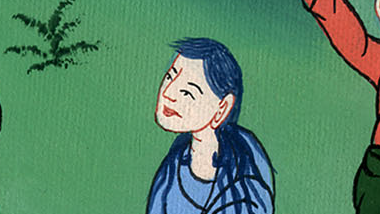 ཡོ་ཧ་ནན 11:2,3
4དེ་ནས་སྐྱབས་མགོན་ཡེ་ཤུས་གཏམ་དེ་གསན་ནས་འདི་སྐད༌དུ། ནད་དེ་ནི་འཆི་བའི་རྒྱུ་མ་ཡིན་པར་དཀོན་མཆོག་གི་གཟི་བརྗིད་མངོན་པར་འགྱུར་བའི༌ཕྱིར་ཡིན་ལ། ནད་པ་དེ་ཉིད་བརྒྱུད་ནས་སྲས་དཀོན་མཆོག་གཟི་བརྗིད་དང་ལྡན་པར་འགྱུར་ཞེས་གསུངས་སོ།།
4When Jesus heard this, He said, “This sickness will not end in death. No, it is for the glory of God, so that the Son of God may be glorified through it.”
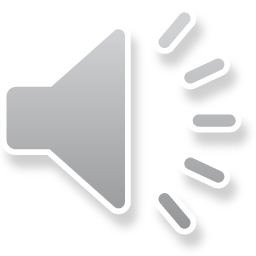 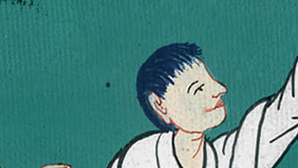 ཡོ་ཧ་ནན 11:4
5སྐྱབས་མགོན་ཡེ་ཤུས་མཱར་ཐ་དང་ཁོ་མོའི་ནུ་མོ་མིར་ཡམ། ལཱ་ཟར་བཅས་ལ་བྱམས་ཤིང་གཅེས༌ནའང༌། 6སྐྱབས་མགོན་ཡེ་ཤུས་ལཱ་ཟར་ན་བའི་གཏམ་དེ་གསན་ནས་སྔར་བཞིན་རང་ཉིད་ཀྱི་བཞུགས་གནས་སུ་ཉིན་གཉིས་ལ་བཞུགས༌རྗེས།
5Now Jesus loved Martha and her sister and Lazarus. 6So on hearing that Lazarus was sick, He stayed where He was for two days,
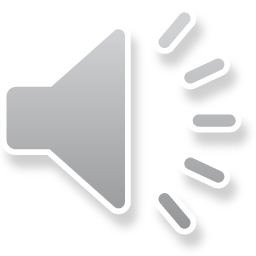 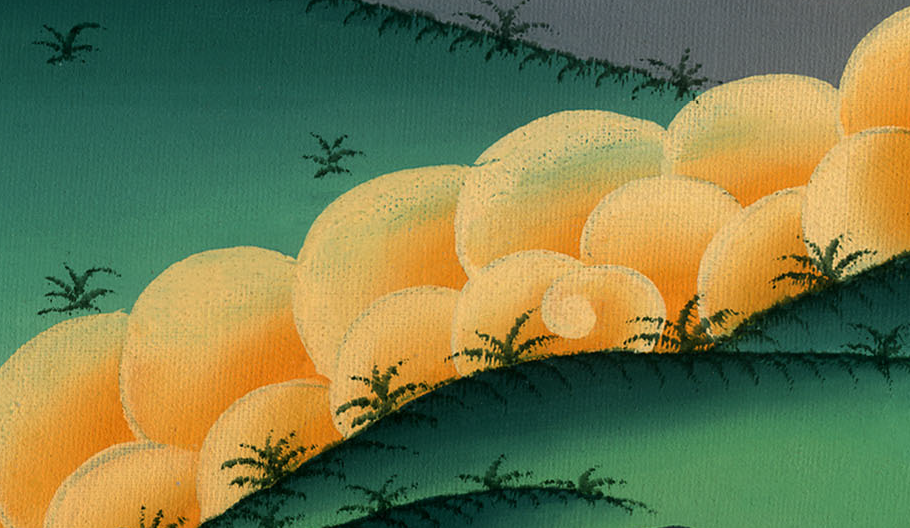 ཡོ་ཧ་ནན 11:5,6
7ཁོང་གིས་ཐུགས་སྲས་རྣམས་ལ་འདི་སྐད༌དུ། བདག་ཅག་སླར་ཡང་ཡ་ཧུ་དཱའི་ཡུལ་དུ་འགྲོའོ་ཞེས་གསུངས་པ༌ལ། 8ཐུགས་སྲས་རྣམས་ན༌རེ། རཱབ་པེ་ལགས། ཁ་སང་ཙམ་ནས་ཡ་ཧུ་དཱ་པ་རྣམས་ཀྱིས་ཁྱེད་རྡོ་རུབ་གཏོང་བར་རྩོམ༌ཡང༌། ཁྱེད་རང་ད་དུང་ཡུལ་དེར་ཕེབས་སམ་ཞེས་ཞུས་པ༌ན།
7and then He said to the disciples, “Let us go back to Judea.”
8“Rabbi,” they replied, “the Jews just tried to stone You, and You are going back there?”
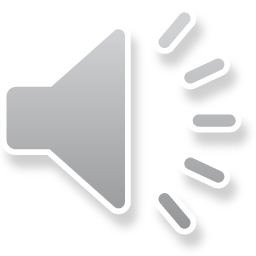 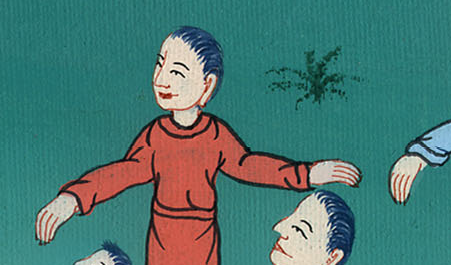 ཡོ་ཧ་ནན 11:7,8
9ཡང་སྐྱབས་མགོན་ཡེ་ཤུས་འདི་སྐད༌དུ། ཉིན་དཀར་གཅིག་ལ་ཆུ་ཚོད་བཅུ་གཉིས་ཡོད་པ་མ་ཡིན༌ནམ། ཉིན་མོར་ལམ་ལ་སྐྱོད་མཁན་དེས་འཇིག་རྟེན་གྱི་འོད་སྣང་མཐོང་བས་སར་མི་འགྱེལ༌ཡང༌། 10མཚན་མོར་ལམ་ལ་སྐྱོད་མཁན་དེར་འོད་སྣང་མེད་པས་སར་འགྱེལ་བར་འགྱུར་ཞེས་གསུངས་པ༌དང༌།
9Jesus answered, “Are there not twelve hours of daylight? If anyone walks in the daytime, he will not stumble, because he sees by the light of this world. 10But if anyone walks at night, he will stumble, because he has no light.”
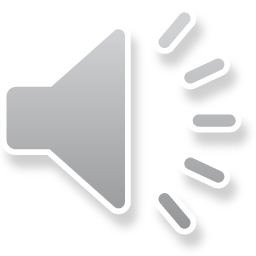 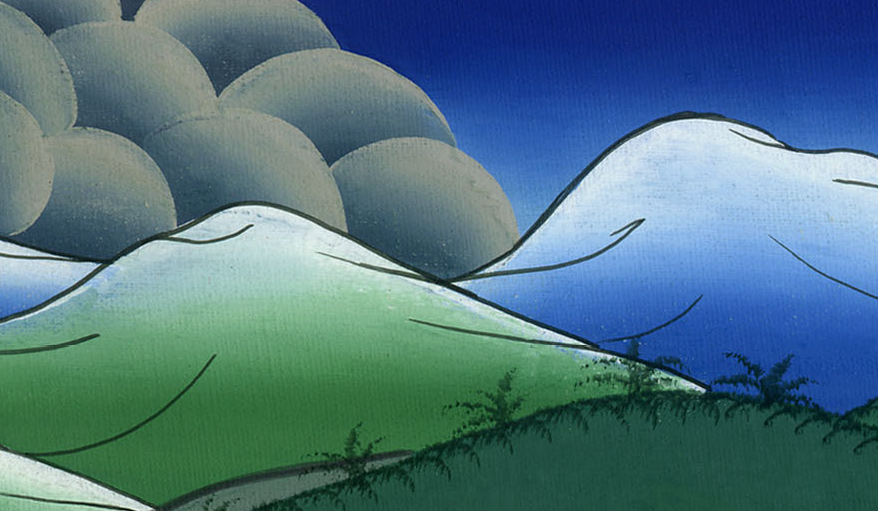 ཡོ་ཧ་ནན 11:9,10
11ཡང་ཁོང་གིས་འདི་སྐད༌དུ། བདག་ཅག་གི་གྲོགས་ལཱ་ཟར་གཉིད་དུ་ཡུར་བས་ང་རང་ཁོ་བསླང་དུ་འགྲོ་ཞེས་གསུངས་སོ།།
11After He had said this, He told them, “Our friend Lazarus has fallen asleep, but I am going there to wake him up.”
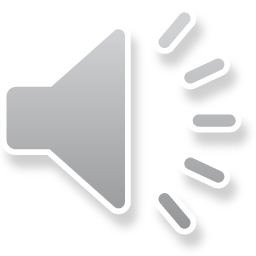 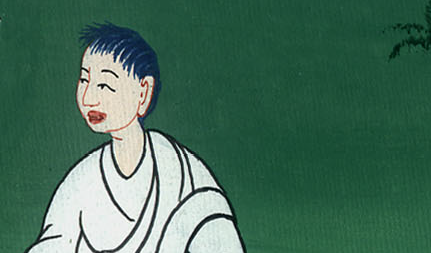 ཡོ་ཧ་ནན 11:11
12དེ་ནས་ཐུགས་སྲས་རྣམས་ན༌རེ། གཙོ་བོ༌ལགས། ལཱ་ཟར་གཉིད་དུ་ཡུར་བ་ཡིན་ན་ནད་སོས་པར་འགྱུར་ཞེས་སྨྲས་སོ།། 13སྐྱབས་མགོན་ཡེ་ཤུས་ལཱ་ཟར་ཤི་ཟིན་པ་མཁྱེན་ནས་དེ་སྐད་གསུངས་ནའང་ཐུགས་སྲས་རྣམས་ཀྱིས་ལཱ་ཟར་དངོས་གནས་གཉིད་དུ་ཡུར་བ་ལ༌གོ་བ་རེད།
12His disciples replied, “Lord, if he is sleeping, he will get better.” 13They thought that Jesus was talking about actual sleep, but He was speaking about the death of Lazarus.
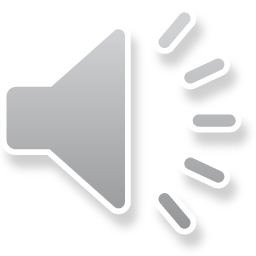 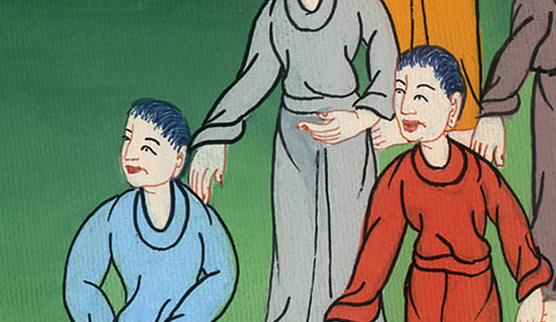 ཡོ་ཧ་ནན 11:12,13
14དེའི༌ཕྱིར། སྐྱབས་མགོན་ཡེ་ཤུས་ཐུགས་སྲས་རྣམས་ལ་འདི་སྐད༌དུ། ལཱ་ཟར་ཤི་ཟིན༌ཏོ།། 15འོན་ཀྱང་ཁྱོད་རྣམས་དད་པར་འགྱུར་བའི༌ཕྱིར། ང་རང་སྔར་དེར་མེད་པ་ལ་དགའོ།། ད་ལྟ་བདག་ཅག་ལཱ་ཟར་སྡོད་པའི་ཡུལ་དུ་འགྲོའོ་ཞེས་གསལ་པོར་གསུངས་སོ།།
14So Jesus told them plainly, “Lazarus is dead, 15and for your sake I am glad I was not there, so that you may believe. But let us go to him.”
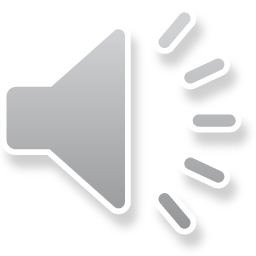 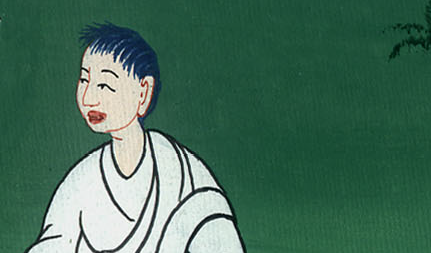 ཡོ་ཧ་ནན 11:14,15
17དེ་ནས་སྐྱབས་མགོན་ཡེ་ཤུ་གནས་དེར་ཕེབས་པ་དང་། ལཱ་ཟར་གྱི་བེམ་པོ་དུར་ཁུང་དུ་བཞག་ནས་ཉིན་བཞི་འགོར་བའང་མཁྱེན་ནོ།།
17When Jesus arrived, He found that Lazarus had already spent four days in the tomb.
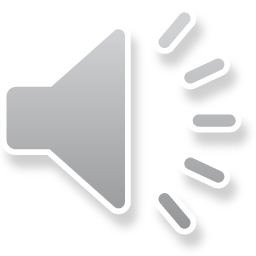 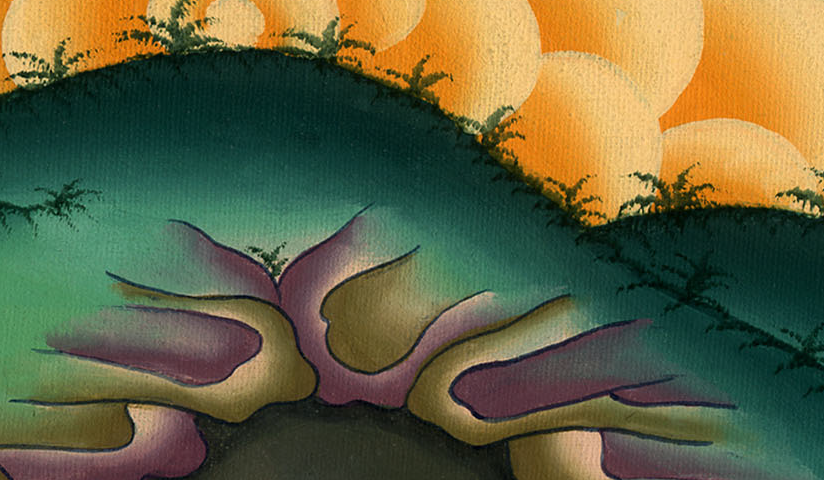 ཡོ་ཧ་ནན 11:17
19ཡ་ཧུ་དཱ་པ་མི་མང་པོ་ཞིག་མཱར་ཐ་དང་མིར་ཡམ་གྱི་སྤུན་ཚེ་ལས་འདས་པ་ལ་སེམས་གསོ་བྱེད་དུ་ཡོང༌བ་རེད། 20དེ་ནས་མཱར་ཐས་སྐྱབས་མགོན་ཡེ་ཤུ་ཕེབས་བཞིན་པའི་གནས་ཚུལ་ཐོས་ཏེ། ཁོང་བསུ་བར་ཕྱིན་ཅིང་མིར་ཡམ་རང་ཁྱིམ་དུ་བསྡད་པ་དང་།
19and many of the Jews had come to Martha and Mary to console them in the loss of their brother. 20So when Martha heard that Jesus was coming, she went out to meet Him; but Mary stayed at home.
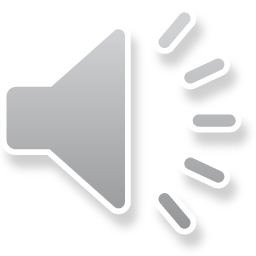 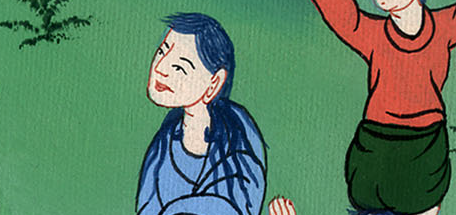 ཡོ་ཧ་ནན 11:19,20
21དེ་ནས་མཱར་ཐ་ན༌རེ། གཙོ་བོ༌ལགས། ཁྱེད་རང་སྔ་མོ་ནས་འདིར་ཕེབས་པ་ཡིན་ན་ངའི་སྤུན་འཆི་མི་སྲིད་དོ།། 22འོན་ཀྱང་ད་ལྟའང་ཁྱེད་ཀྱིས་དཀོན་མཆོག་ལ་དོན་གང་ཞིག་ཞུ་བ་དེ་བཞིན་གནང་བར་འགྱུར་བ་བདག་གིས་ཤེས་ཞེས་ཞུས་པ༌ལ།
21Martha said to Jesus, “Lord, if You had been here, my brother would not have died. 22But even now I know that God will give You whatever You ask of Him.”
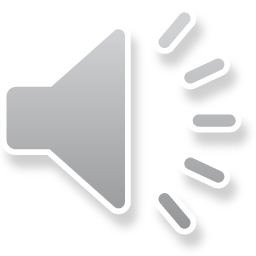 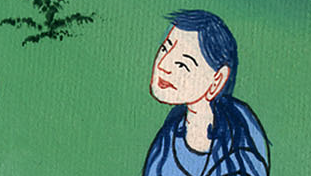 ཡོ་ཧ་ནན 11:21,22
23སྐྱབས་མགོན་ཡེ་ཤུས་འདི་སྐད༌དུ། ཁྱོད་ཀྱི་སྤུན་ལཱ་ཟར་སླར་གསོན་ངེས་ཡིན་ཞེས་གསུངས་པ༌ན། 24མཱར་ཐ་ན༌རེ། མཐའ་མའི་ཉིན་མོར་གཤིན་པོ་རྣམས་སླར་གསོན་དུས་ལཱ་ཟར་ཡང་སླར་གསོན་པར་འགྱུར་བ་བདག་གིས་ཤེས་ཞེས་ཞུས་སོ།།
23“Your brother will rise again,” Jesus told her.
24Martha replied, “I know that he will rise again in the resurrection at the last day.”
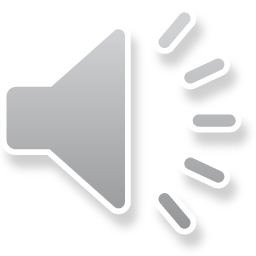 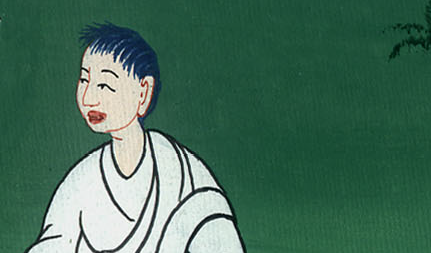 ཡོ་ཧ་ནན 11:23,24
25ཡེ་ཤུས་“སླར་གསོན་པ་དང་དཔག་ཏུ་མེད་པའི་ཚེ་ནི་ངའོ། སུ་ཡང་ང་ལ་དད་པ་བྱེད་མཁན་དེ་ཤི་ཡང་གསོན་པར་འགྱུར་ལ། 26སུ་ཡང་ང་ལ་བརྟེན་ནས་གསོན་ཞིང་ང་ལ་དད་པ་བྱེད་མཁན་དེ་འཆི་མི་སྲིད། དོན་དེ་ལ་ཁྱེད་ཀྱིས་ཡིད་ཆེས་སམ་”ཞེས་གསུངས།
25Jesus said to her, “I am the resurrection and the life. Whoever believes in Me will live, even though he dies. 26And everyone who lives and believes in Me will never die. Do you believe this?”
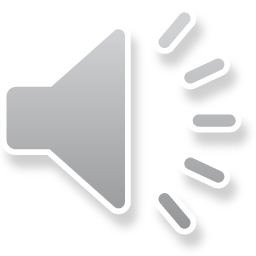 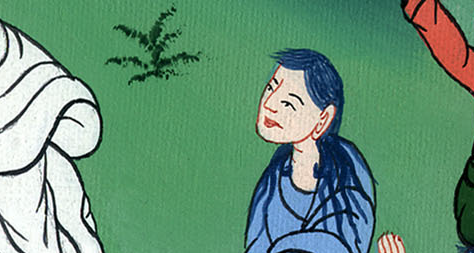 ཡོ་ཧ་ནན 11:25,26
27མཱར་ཐ་ན༌རེ། ལགས༌སོ།། གཙོ་བོ༌ལགས། བདག་གིས་ཁྱེད་རང་ནི་སྐྱབས་མགོན་མཱ་ཤི་ཀ་སྟེ། དཀོན་མཆོག་གི་སྲས་འཇིག་རྟེན་དུ་བྱོན་པ་དེ་ཉིད་ཡིན་པར་དད་པ་བྱེད་ཅེས་ཞུས༌སོ།།
27“Yes, Lord,” she answered, “I believe that You are the Christ, the Son of God, who was to come into the world.”
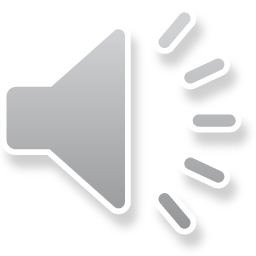 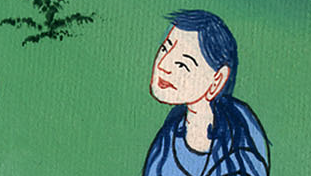 ཡོ་ཧ་ནན 11:27
28མཱར་ཐས་དེ་ལྟར་ཞུས་རྗེས་ཕྱིར་ཁྱིམ་དུ་སོང་ནས་རང་གི་ནུ་མོ་མིར་ཡམ་ཟུར་དུ་བོས་ཏེ་ན༌རེ། སློབ་དཔོན་ཕེབས་བྱུང༌། ཁོང་གིས་ཁྱོད་རང་ཡང་འབོད་ཀྱིན་འདུག་ཅེས་སྨྲས་པ༌དང༌།
28After Martha had said this, she went back and called her sister Mary aside to tell her, “The Teacher is here and is asking for you.”
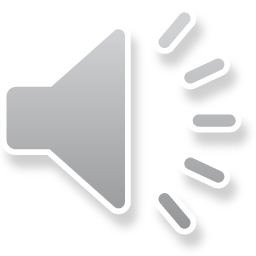 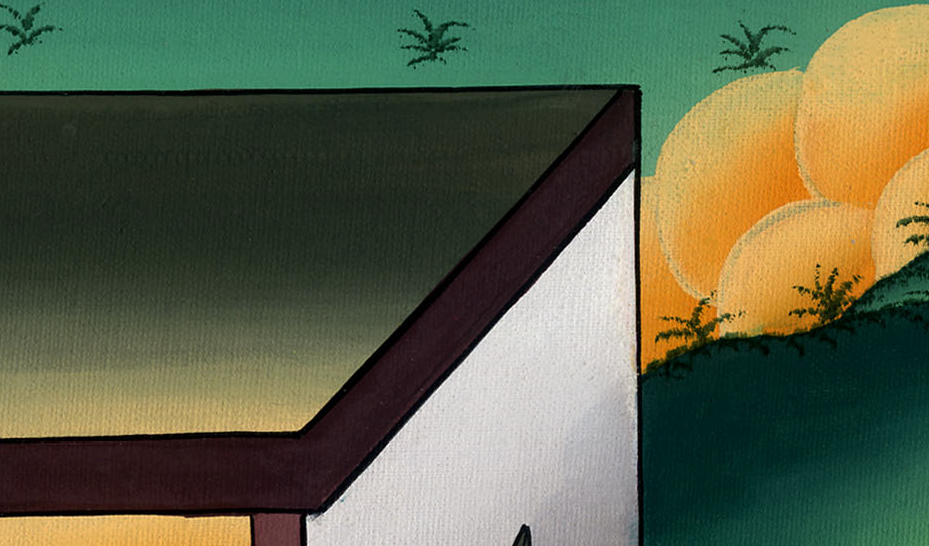 ཡོ་ཧ་ནན 11:28
29མིར་ཡམ་གྱིས་སྐད་དེ་ཐོས་ནས་མྱུར་དུ་ཡར་ལངས་ཏེ་སྐྱབས་མགོན་ཡེ་ཤུའི་དྲུང་དུ་སོང༌ངོ་༎  31མིར་ཡམ་དང་མཉམ་དུ་ཁྱིམ་ལ་སྡོད་ཅིང་སེམས་གསོ་བྱེད་པའི་ཡ་ཧུ་དཱ་པ་རྣམས་ཀྱིས་ཀྱང་ཁོ་མོ་མྱུར་དུ་ཡར་ལངས་ནས་ཕྱི་རོལ་ཏུ་འགྲོ་བ་མཐོང༌རྗེས། ཁོ་མོ་ནི་དུར་ཁུང་གི་སྒོ་ཁར་ངུ་རུ་འགྲོ་བར་བསམས་ཏེ་ཁོ་མོའི་རྗེས་སུ་འབྲངས་སོ།།
29And when Mary heard this, she got up quickly and went to Him. 31When the Jews who were in the house consoling Mary saw how quickly she got up and went out, they followed her, supposing she was going to the tomb to mourn there.
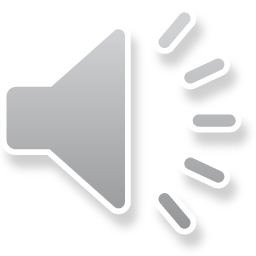 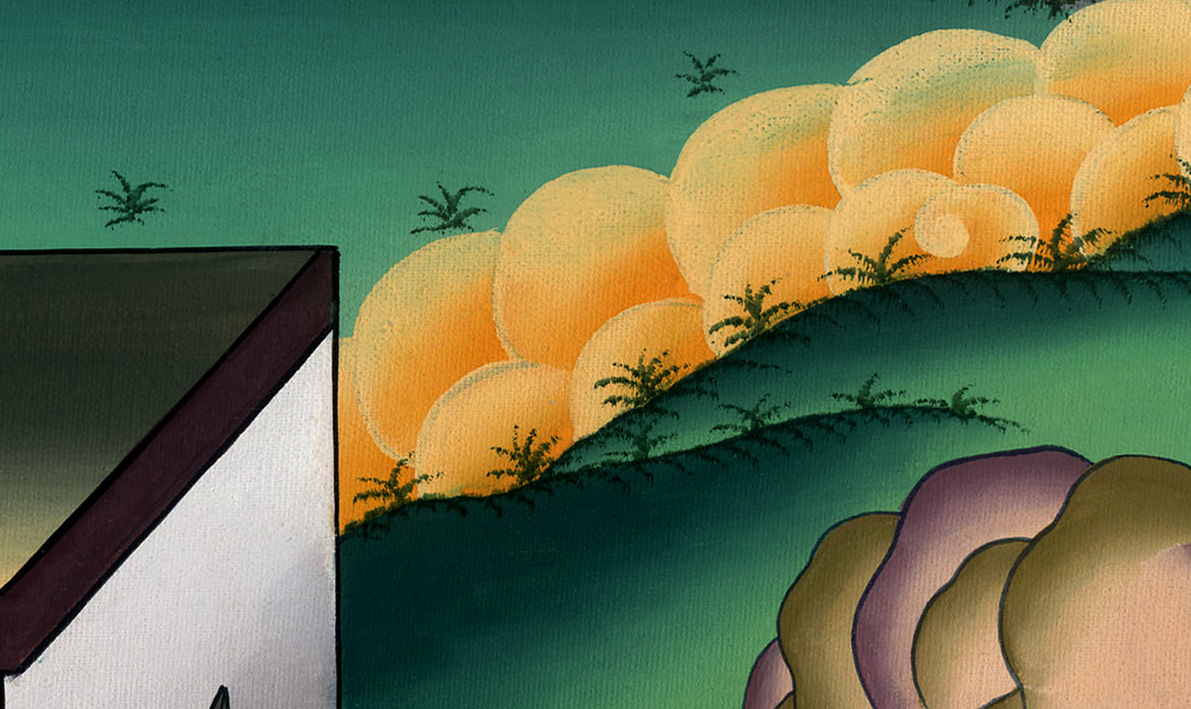 ཡོ་ཧ་ནན 11:29,31
32When Mary came to Jesus and saw Him, she fell at His feet and said, “Lord, if You had been here, my brother would not have died.”
32དེ་ནས་མིར་ཡམ་ཡང་སྐྱབས་མགོན་ཡེ་ཤུ་བཞུགས་སར་སླེབས་ཤིང་། ཁོང་མཇལ་བ་དང་ཁོང་གི་ཞབས་དྲུང་དུ་ཕྱག་བཙལ་ཏེ་ན༌རེ། གཙོ་བོ༌ལགས། ཁྱེད་རང་སྔ་མོ་ནས་གནས་འདིར་ཕེབས་པ་ཡིན་ན་ངའི་སྤུན་ཡང་འཆི་མི་སྲིད་ཅེས་ཞུས་པ༌དང༌།
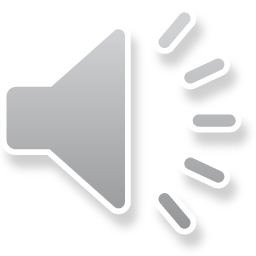 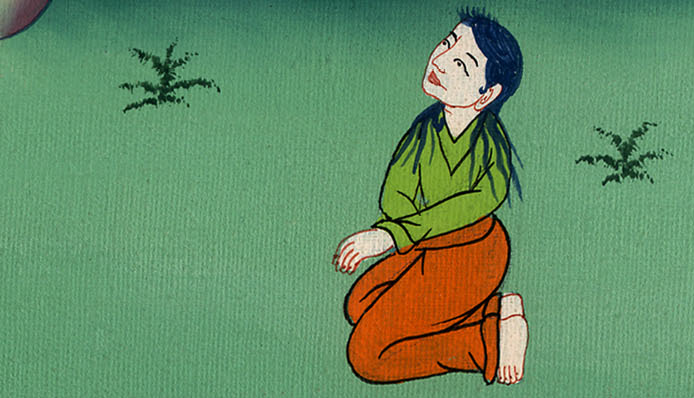 ཡོ་ཧ་ནན 11:32
33སྐྱབས་མགོན་ཡེ་ཤུས་མིར་ཡམ་དང་བཅས་པའི་ཡ་ཧུ་དཱ་པ་རྣམས་ངུ་བ་གཟིགས་པ༌དང༌། ཁོང་གི་ཐུགས་ཤིན་ཏུ་སྐྱོ་ཞིང་གདུང་བར་གྱུར་ཏེ་འདི་སྐད༌དུ། 34ལཱ་ཟར་གྱི་བེམ་པོ་གང་དུ་བཞག་ཡོད་དམ་ཞེས་གསུངས་པ༌ལ། དེ་རྣམས་ན༌རེ། གཙོ་བོ་ཁྱེད་ཉིད་ཕེབས་ཏེ་གཟིགས་རོགས་མཛོད་ཅེས་ཞུས་པ༌དང༌།
33When Jesus saw her weeping, and the Jews who had come with her also weeping, He was deeply moved in spirit  and troubled. 34“Where have you put him?” He asked.
“Come and see, Lord,” they answered.
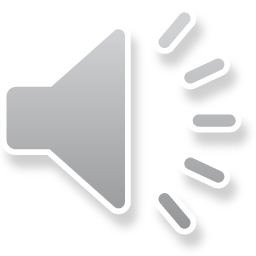 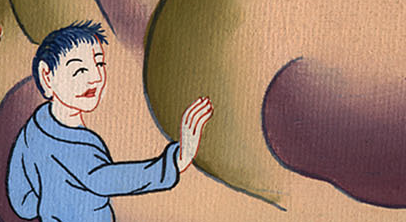 ཡོ་ཧ་ནན 11:33,34
35སྐྱབས་མགོན་ཡེ་ཤུ་བཤུམས༌སོ།།
35Jesus wept.
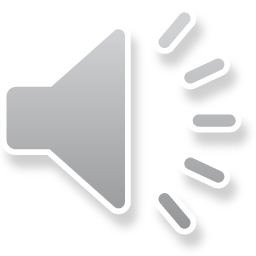 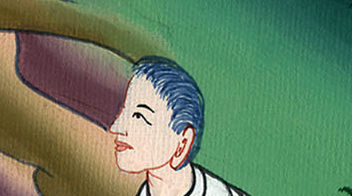 ཡོ་ཧ་ནན 11:35
36དེ་ནས་ཡ་ཧུ་དཱ་པ་རྣམས་ཕན་ཚུན་ན༌རེ། ལྟོས༌དང༌། ཁོང་གིས་ལཱ་ཟར་ལ་ཇི་འདྲའི་བྱམས་ཤིང་གཅེས་ཨང་ཞེས་སྨྲས་པ༌དང༌། 37ཡང་འགའ་ཞིག་ན༌རེ། མི་འདིས་ལོང་བའི་མིག་ཟུང་གསོ་བར་ནུས༌ན། ལཱ་ཟར་ཡང་འཆི་རུ་མ་བཅུག་ན་མི་ཆོག་གམ་ཞེས་སྨྲས༌སོ།།
36Then the Jews said, “See how He loved him!”
37But some of them asked, “Could not this man who opened the eyes of the blind also have kept Lazarus from dying?”
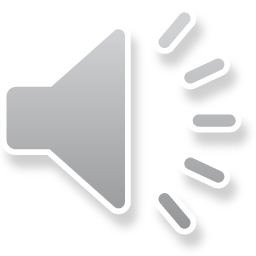 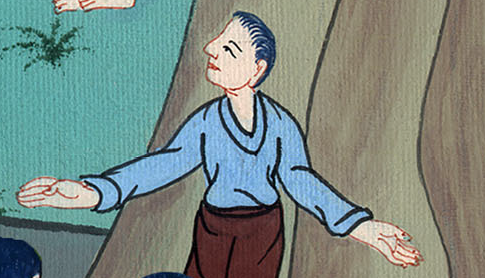 ཡོ་ཧ་ནན 11:36,37
38སྐྱབས་མགོན་ཡེ་ཤུའང་ཐུགས་སྐྱོ་བཞིན་དུར་ཁུང་གི་མདུན་དུ་ཕེབས་པ༌དང༌། དུར་ཁུང་དེ་ནི་བྲག་ཁུང་ཞིག་ཡིན་ཞིང་རྡོ་ཕ་བོང་ཞིག་གིས་ཁུང་སྒོ་བཅད་ཡོད༌པ་རེད།
38Jesus, once again deeply moved, came to the tomb. It was a cave with a stone laid across the entrance.
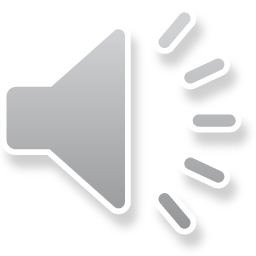 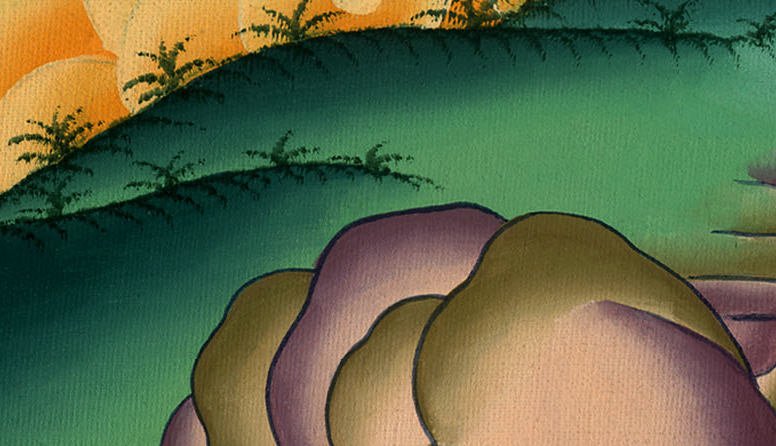 ཡོ་ཧ་ནན 11:38
39སྐྱབས་མགོན་ཡེ་ཤུས་འདི་སྐད༌དུ། ཁྱོད་རྣམས་ཀྱིས་རྡོ་ཕ་བོང་དེ་ཕར་སྒྲིལ་ཞིག་ཅེས་གསུངས་པ༌ན། གཤིན་པོའི་ལྕམ་སྲིང་མཱར་ཐ་ན༌རེ། གཙོ་བོ༌ལགས། ལཱ་ཟར་ཤི་ནས་ཉིན་བཞི་འགོར་བས་ད་ལྟ་དྲི་ངན་བྲོ་བར་ངེས་ཞེས་ཞུས་པ༌ལ།
39“Take away the stone,” Jesus said.
“Lord, by now he stinks,” said Martha, the sister of the dead man. “It has already been four days.”
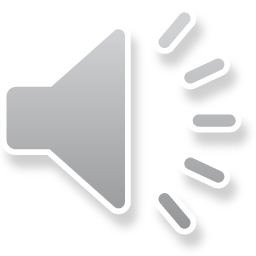 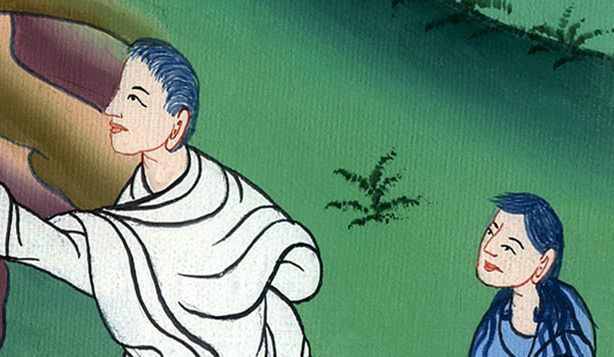 ཡོ་ཧ་ནན 11:39
40སྐྱབས་མགོན་ཡེ་ཤུས་འདི་སྐད༌དུ། ཁྱོད་ཀྱིས་དད་པ་བྱས་ན་དཀོན་མཆོག་གི་གཟི་བརྗིད་མཐོང་ངེས་ཡིན་ཞེས་བདག་གིས་སྨྲས་མྱོང་བ་མ་ཡིན་ནམ་ཞེས་གསུངས་སོ།།
40Jesus replied, “Did I not tell you that if you believed, you would see the glory of God?”
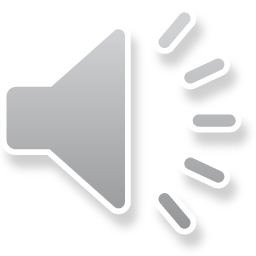 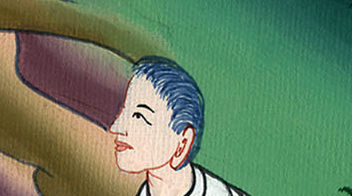 ཡོ་ཧ་ནན 11:40
41དེ་ནས་མི་རྣམས་ཀྱིས་རྡོ་ཕ་བོང་ཕར་བསྒྲིལ་བ་དང་། སྐྱབས་མགོན་ཡེ་ཤུས་དབུ་ཡར་དགྱེ་ནས་འདི་སྐད༌དུ། བདག་གི་ཡབ༌ལགས། ཁྱེད་ཀྱིས་བདག་གི་གསོལ་བ་ལ་གསན་པར་ཐུགས་རྗེ༌ཆེ་ཞུ།
41So they took away the stone. Then Jesus lifted His eyes upward and said, “Father, I thank You that You have heard Me.
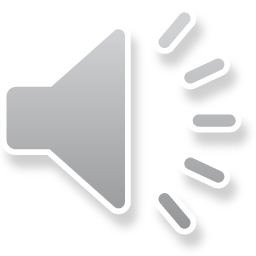 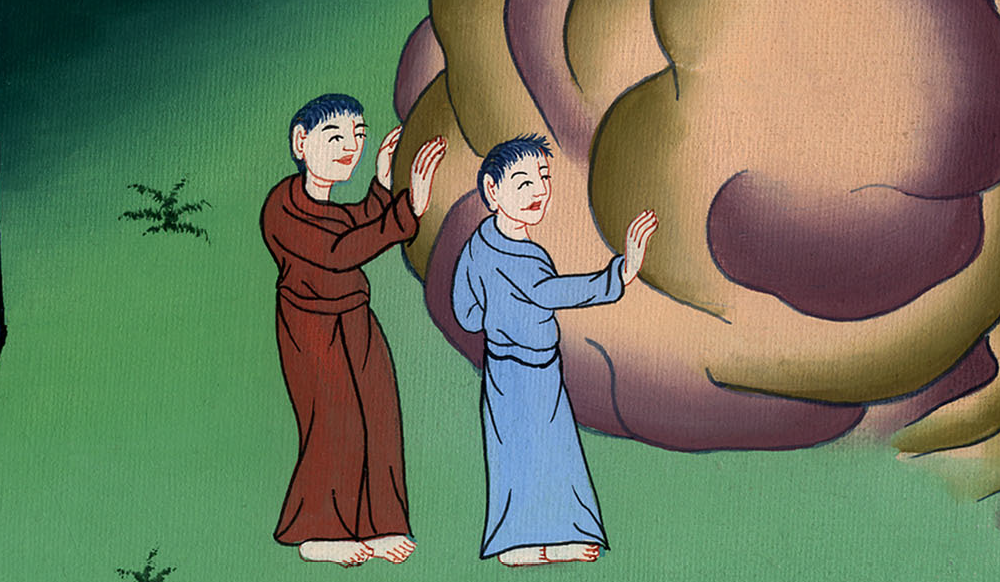 ཡོ་ཧ་ནན 11:41
42ཁྱེད་ཀྱིས་རྟག་ཏུ་བདག་གི་གསོལ་བ་ལ་གསན་པ་ངས་ཀྱང་ཤེས༌མོད། འོན་ཀྱང་ཐེངས་འདིར་ཞུ་དོན་ནི་འདི་རུ་ཡོད་པའི་མི་རྣམས་བདག་ནི་ཁྱེད་ཀྱིས་མངགས་པ་ཡིན་པར་ཡིད་ཆེས་པའི་ཕྱིར་རོ་ཞེས་གསུངས་སོ།།
42I knew that You always hear Me, but I say this for the benefit of the people standing here, so they may believe that You sent Me.”
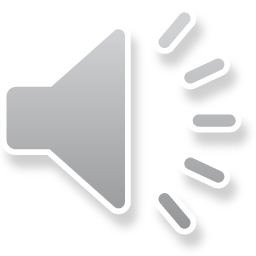 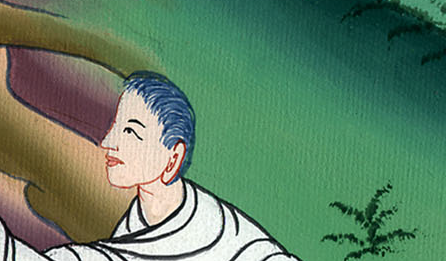 ཡོ་ཧ་ནན 11:42
43སྐྱབས་མགོན་ཡེ་ཤུས་དེ་ལྟར་གསུངས་རྗེས་སྐད་གསང་མཐོན་པོས་འདི་སྐད༌དུ། ལཱ༌ཟར། ཁྱོད་རང་ཕྱི་རོལ་ཏུ་ཤོག་ཅིག་ཅེས་གསུངས་མ༌ཐག
43After Jesus had said this, He called out in a loud voice, “Lazarus, come out!”
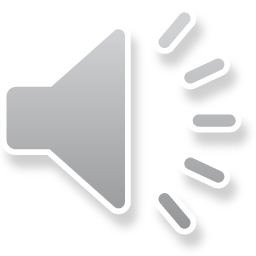 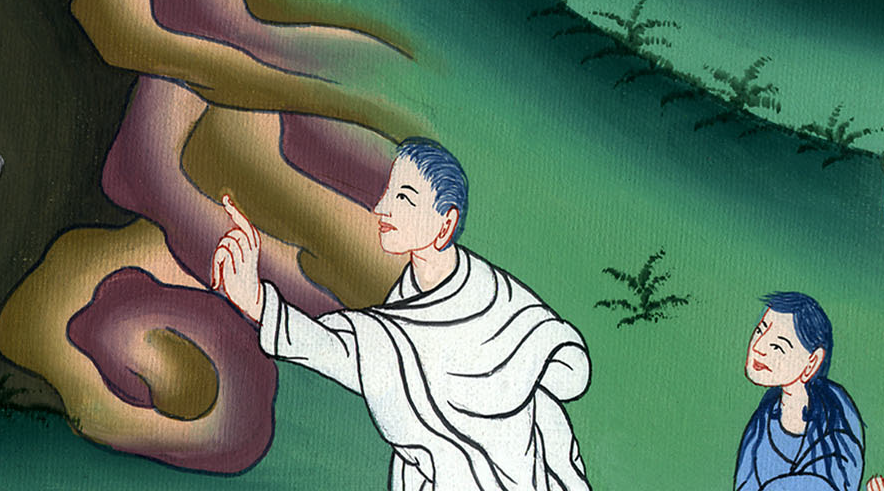 ཡོ་ཧ་ནན 11:43
44ཤི་ཟིན་པའི་མི་དེ་ཕྱི་རོལ་ཏུ་ཐོན་ནོ།། ལཱ་ཟར་གྱི་རྐང་ལག་དང་གདོང་ལ་རས་ཀྱིས་དཀྲིས་ཡོད༌པས།
44The man who had been dead came out with his hands and feet bound in strips of linen, and his face wrapped in a cloth.
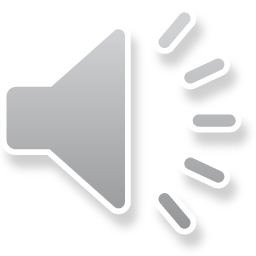 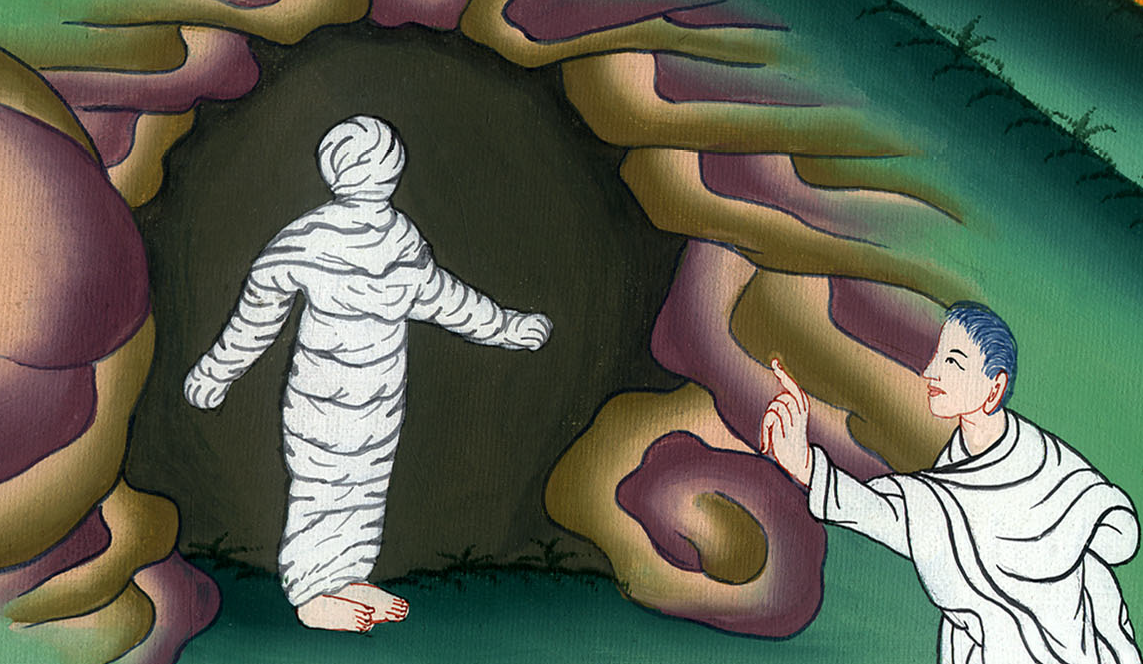 ཡོ་ཧ་ནན 11:44
སྐྱབས་མགོན་ཡེ་ཤུས་དེ་རྣམས་ལ་རས་གྲོལ་ཏེ་ཁོ་རང་འགྲོ་རུ་ཆུག་ཅེས་གསུངས༌སོ།།
“Unwrap him and let him go,” Jesus told them.
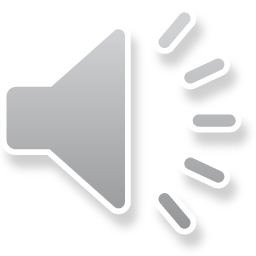 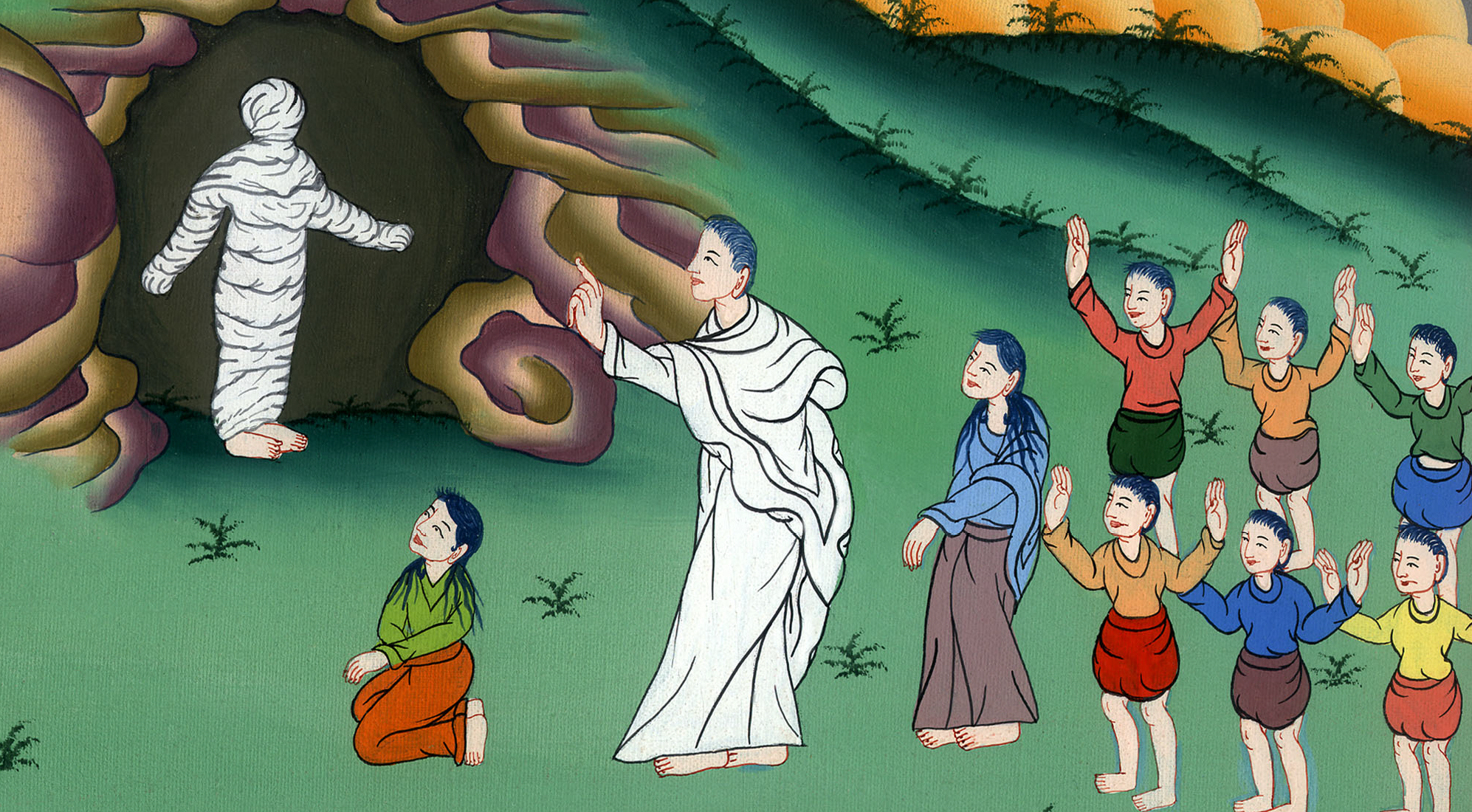 ཡོ་ཧ་ནན 11:44